Neue Vollzugsgrundlagen	Gute Verfahrenspraxis		Weg vom Chlor
Referate zusammengestellt von den Trinkwasserinspektoren:

Dr. Irina Nüesch, KL-AG
Jürg Grimbichler, KL-AG
Stephan Christ, KL-SO
Rudi Robbi, KL-BE
Kurt Schlumpf, KL-SG
SBV – Weitebildungskurse 2018
Neue Vollzugsgrundlagen

Gute Verfahrenspraxis

Weg vom Chlor
SBV – Weitebildungskurse 2018
Lebensmittelrecht 2017
ZIELE
Angleichung / Anpassung an EU-Gesetzgebung
Abbau von Handelshemmnissen
Abbau bürokratischer Hürden für Kleinstbetriebe

NEUE KONZEPTIONEN
Abkehr vom Positivprinzip	Bisher: Alles ist verboten, was nicht ausdrücklich erlaubt ist.	Neu: Alles ist erlaubt, was nicht ausdrücklich verboten ist.
Abkehr vom Grenz- und Toleranzwertkonzept	Neu: Höchstwerte + (wenige) Richtwerte
Verstärktes Vorsorgeprinzip	Massnahmen auch bei Unsicherheit bezüglich Risiko
SBV – Weitebildungskurse 2018
Neue Verordnung im Bereich Trink-, Bade- und Duschwasser
TQMV
FIV
HyV
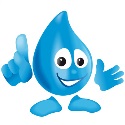 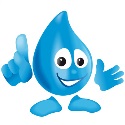 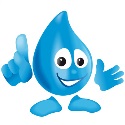 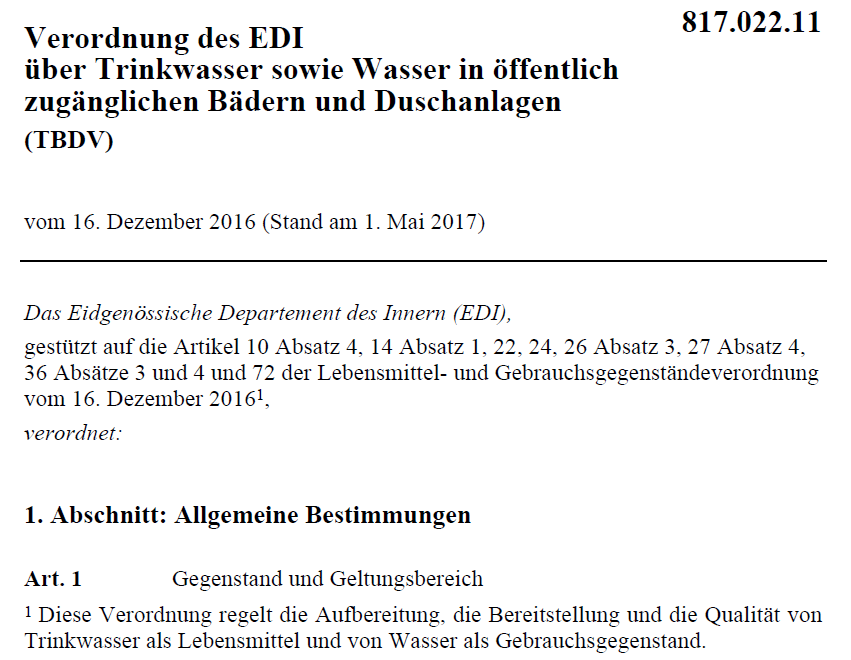 SBV – Weitebildungskurse 2018
Was bedeuten «Höchstwerte»?
Höchstwerte müssen grundsätzlich eingehalten werden.
Überschreitungen bedürfen einer Interpretation bzw. einer	Einschätzung bezüglich gesundheitlicher Risiken.
Daraus ergeben sich die notwendigen Massnahmen. 	Sie müssen verhältnismässig sein (BV Art. 5 und  Art. 36).
SBV – Weitebildungskurse 2018
Trinkwasser-Kontaktmaterialien
Für Produkte, die zur Verwendung in ortsfesten Wasserver-	sorgungsanlagen vorgesehen sind, gelten die übergeordneten 	Bestimmung der Bauprodukte-Gesetzgebung, solange sie sich in 	Herstellung oder im Handel befinden. 
Betrifft: Grundanforderungen, Kennzeichnung, Dokumente und Angaben zu den Eigenschaften u.a.m. 
Dazu zählen Leitungen, Armaturen, Schächte, Formstücke, 	Hydranten etc.
SBV – Weitebildungskurse 2018
Trinkwasser-Kontaktmaterialien
Sobald sie sich in Verwendung befinden (= beim und nach dem 	Einbau) sind die lebensmittelrechtlichen Anforderungen 	massgebend, d.h.:
sie müssen nachweislich für Trinkwasserzwecke geeignet sein. 	Grundlage: anerkannte Prüf- und Bewertungsverfahren.
Abgabe von Fremdstoffen in das Trinkwasser nur in Mengen, die 	gesundheitlich unbedenklich und technisch unvermeidbar sind und 	weder die Zusammensetzung noch Geruch, Geschmack oder 	Aussehen des Trinkwassers verändern.
Gilt beim Bau, Umbau und Betrieb der Wasserversorgung. 
   Den Letzten (→ Betreiber) beissen die Hunde, wenn die 	Anforderungen nicht eingehalten sind.
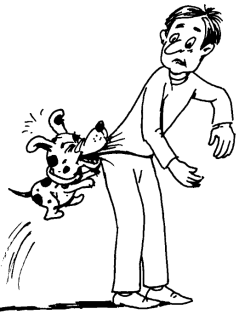 SBV – Weitebildungskurse 2018
auch neu
Begriffe geklärt
Wasserversorger: Anbieter, der Zwischen- oder Endabnehmer 	mit Trinkwasser versorgt
Verteilnetz: Leitungen bis zur Schnittstelle mit den Haus-	installationen
Warmwasser: Auch erwärmtes Trinkwasser ist ein Lebensmittel 	und muss die Anforderungen an Trinkwasser erfüllen.
Inspektionsfrequenz
Zeitspanne zwischen zwei amtlichen Kontrollen (Inspektionen) 	von Trinkwasserversorgungen: maximal 4 Jahre
SBV – Weitebildungskurse 2018
Neue Vollzugsgrundlagen

Gute Verfahrenspraxis

Weg vom Chlor
SBV – Weitebildungskurse 2018
Gute Verfahrenspraxis
Die häufigsten Beanstandungen der Bereiche:

 Organisation und Verantwortlichkeiten
 Betriebsdokumente
 Generelle Prozesse, Anlagen
 Wasserqualität und Überwachung an der Fassung
 Verteilung
SBV – Weitebildungskurse 2018
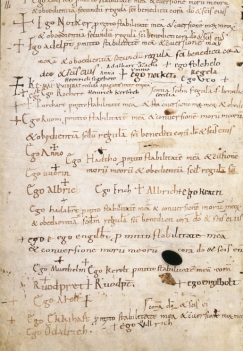 Organisation und Verantwortlichkeiten
Pflichtenheft nicht aktuell oder unvollständig
Arbeitsanweisungen: Unterhalts- und Kontrollpläne 	zu wenig detailliert, zu unübersichtlich 	oder nicht aktuell

Vorgehen im Verunreinigungsfall: nicht in zweckmässiger Art 	vorhanden
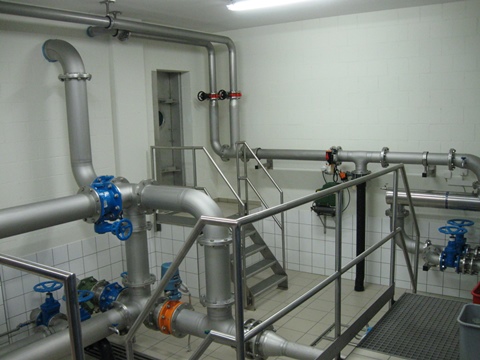 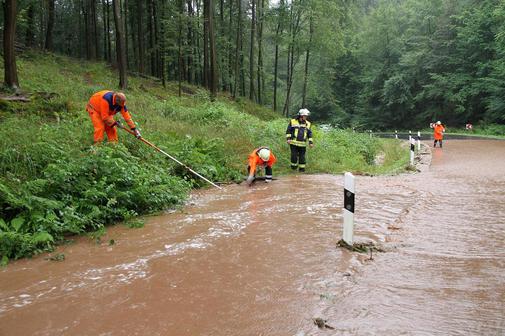 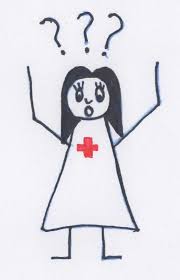 SBV – Weitebildungskurse 2018
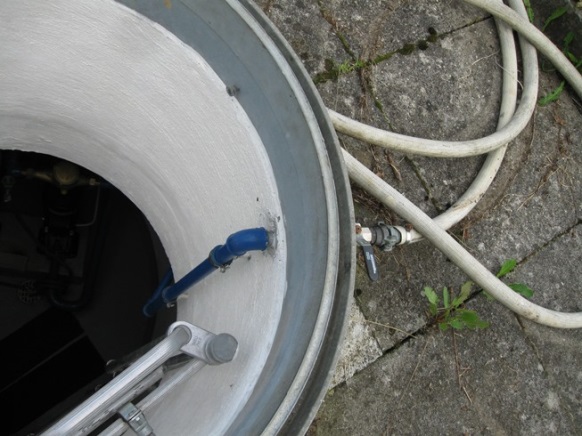 Betriebsdokumente
Kritische Anschlüsse sind nicht bekannt

Gefahrenanalyse, Massnahmenplan: nicht aktuell, 	unvollständig oder zu unspezifisch

Basisdaten: Qualitative Auswertung fehlt
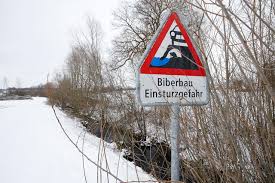 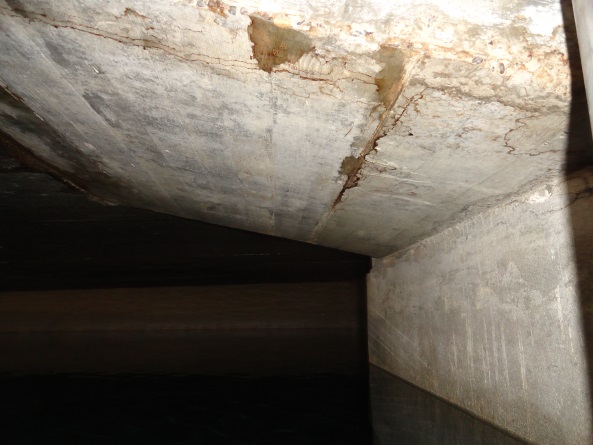 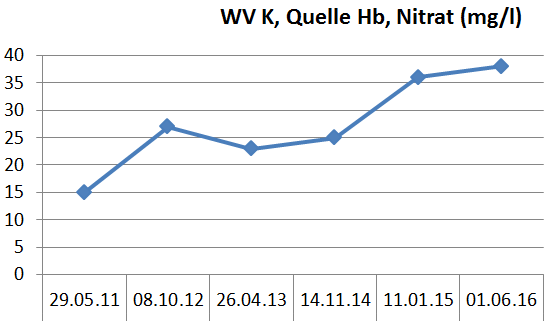 SBV – Weitebildungskurse 2018
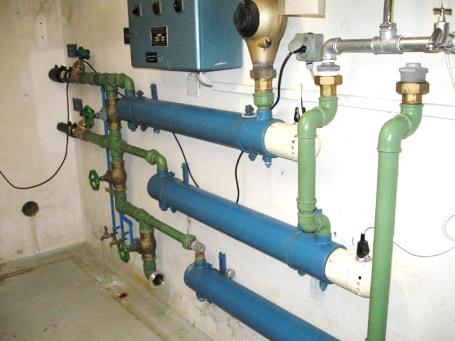 Generelle Prozesse, Anlagen
Ersatz/Sanierung veralteter Anlagen (-Teile) nicht 	in der Investitionsplanung

Ungenügender Schutz gegen Eindringen von 	Tieren/Fremdgerüchen
Periodische Wartungsmassnahmen ausstehend: verschmutzte 	Luftfeinfilter/Fassadenanschlüsse, leere Siphons
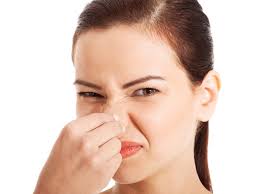 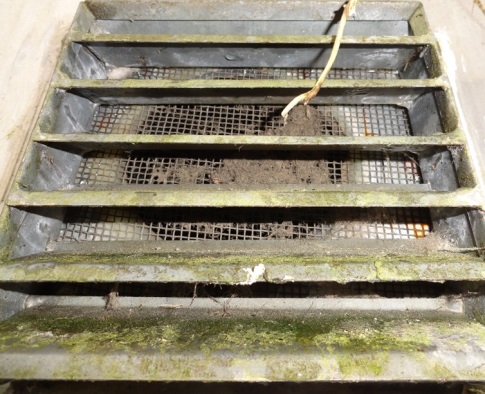 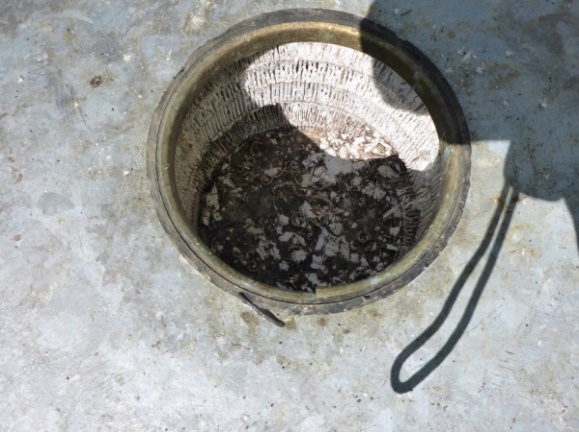 SBV – Weitebildungskurse 2018
Wasserqualität und Überwachung an der Fassung
Fehlende zusätzliche Kontrollen bei aussergewöhnlichen 	Ereignissen
Zuwenig risiko-basierte, d.h. auf die aktuellen Gefährdungen 	ausgerichtete Beprobungen
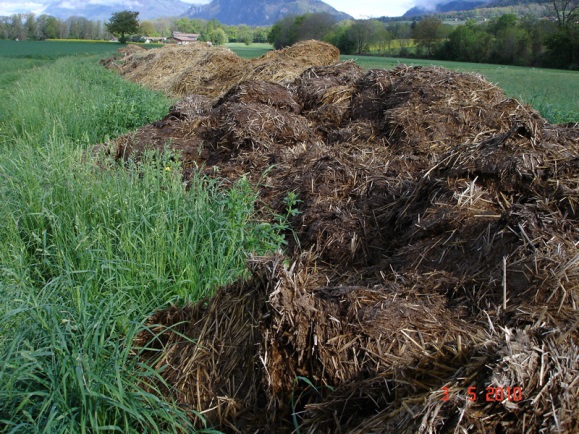 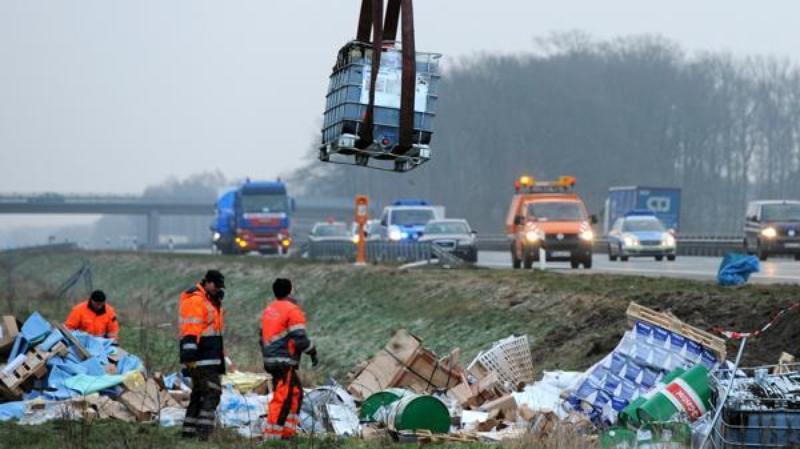 SBV – Weitebildungskurse 2018
Verteilung
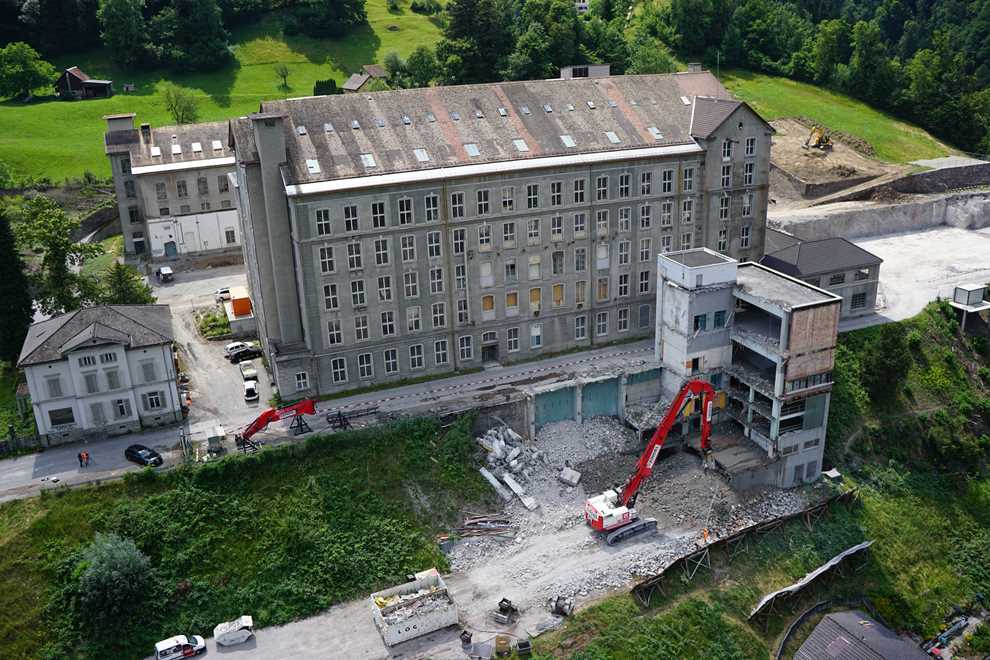 Keine Bewertung der Gefährdungen
Ungenügende Rückflussverhinderung
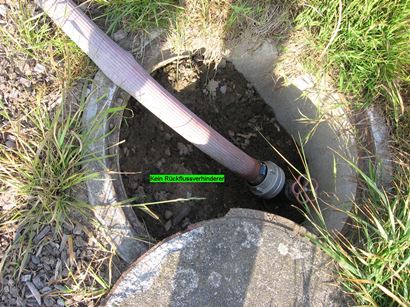 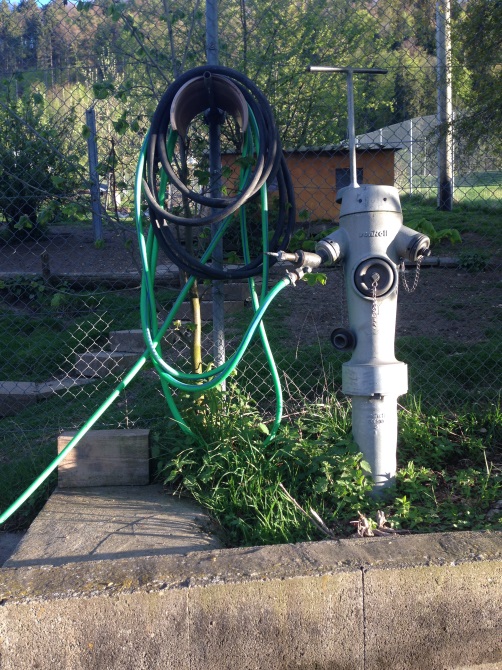 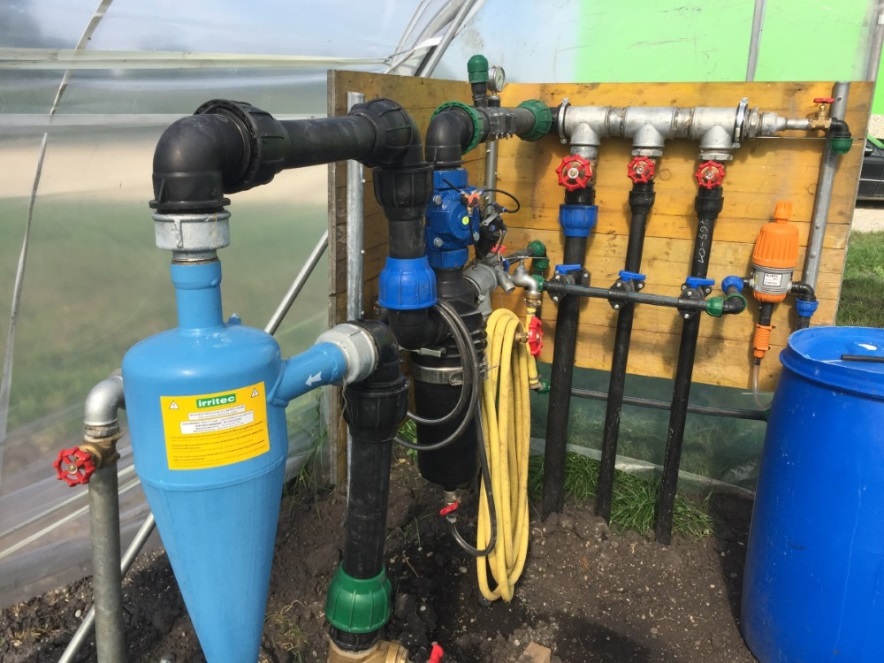 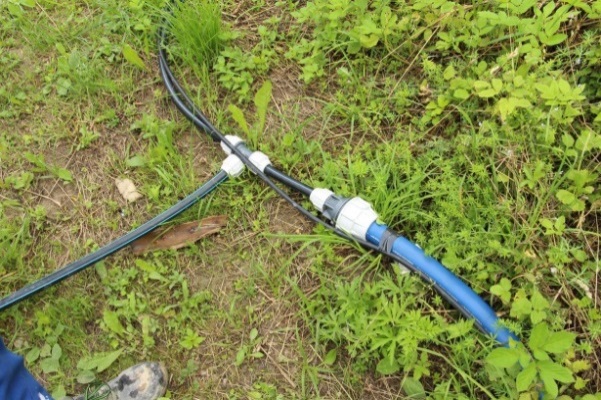 SBV – Weitebildungskurse 2018
Was ist zu tun?
Gute Verfahrenspraxis im eigenen Betrieb überprüfen
Schwachstellen beheben
"Pflege" der Qualitätssicherungsdokumente
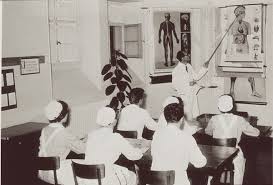 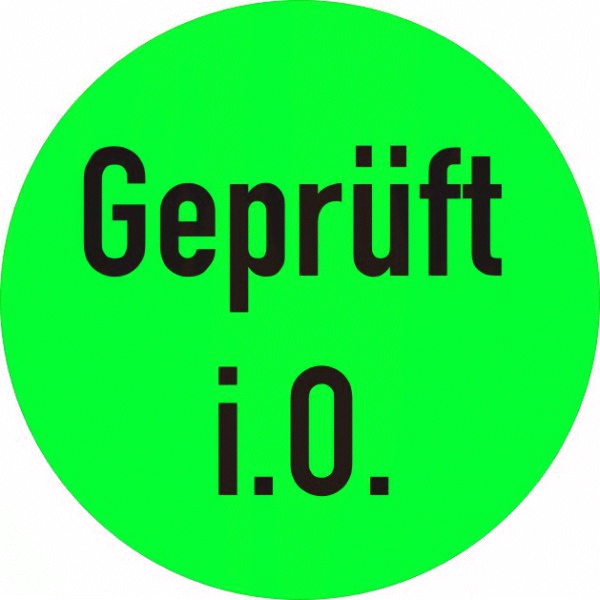 SBV – Weitebildungskurse 2018
Neue Vollzugsgrundlagen

Gute Verfahrenspraxis

Weg vom Chlor
SBV – Weitebildungskurse 2018
Weg von der Desinfektion mit Chlor
Verordnung Trinkwasser sowie Wasser in öffentlich zugänglichen Bädern und Duschanlagen (TDBV)











Chlor ist zur Desinfektion von Trinkwasser zugelassen.
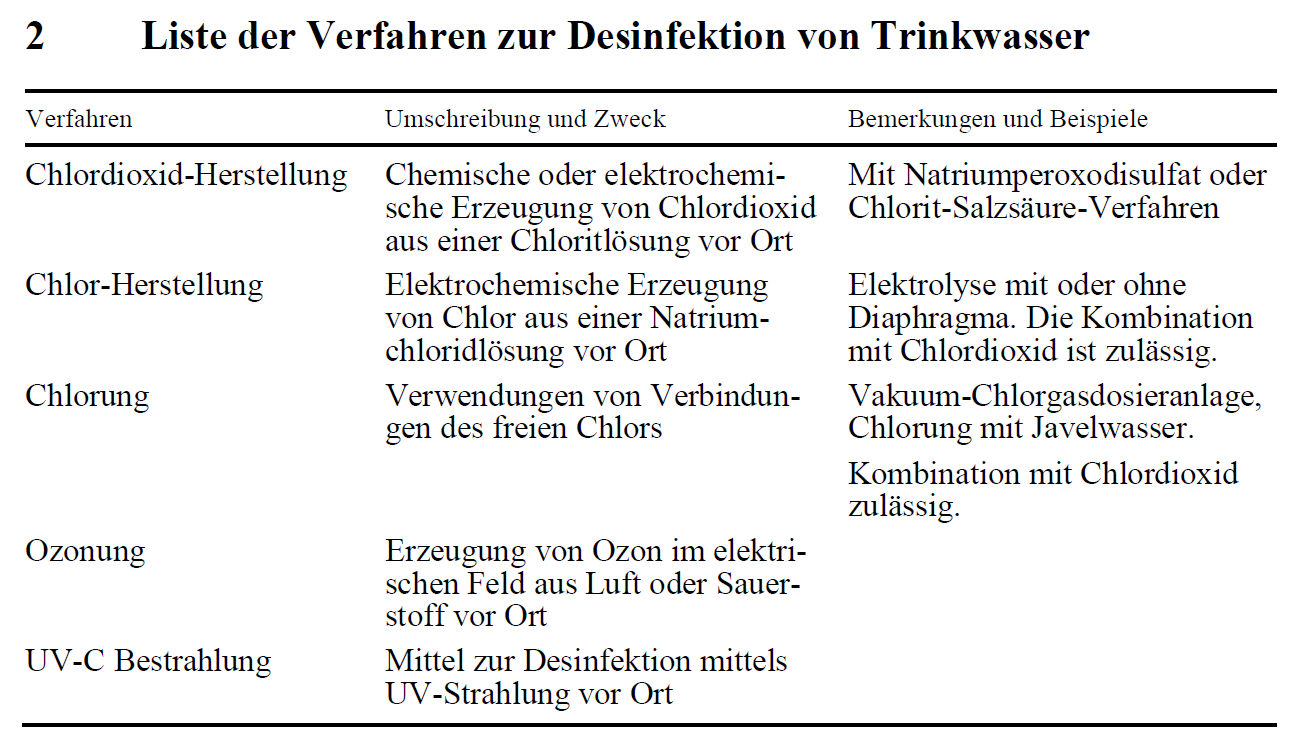 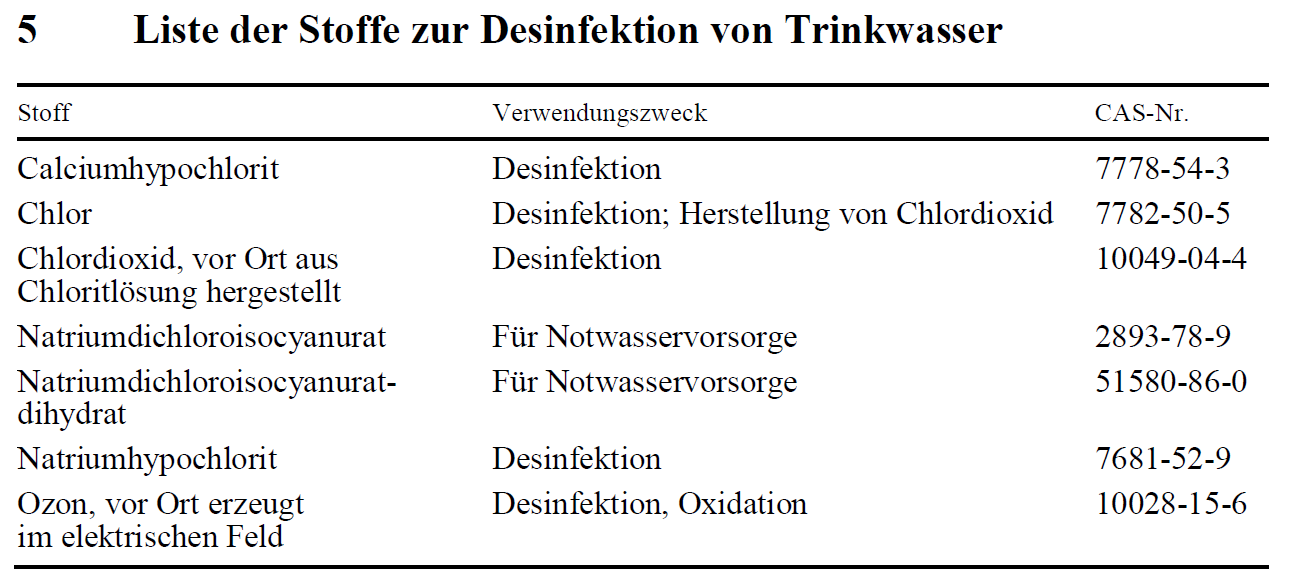 SBV – Weitebildungskurse 2018
Was heisst Desinfektion mit Chlor?
Schädigung der Zellmembran von Bakterien, Eiweisshüllen von Viren und Strukturen im Zellinnern
	Störung oder Unterbrechung des Stoffwechsels der Mikroorganismen
	Absterben
SBV – Weitebildungskurse 2018
Was heisst Desinfektion mit Chlor?
Die Wirksamkeit einer Chlordesinfektion hängt stark ab von
Chlorkonzentration und Einwirkungsdauer
"Begleitstoffen" des Wassers, v. a. Schwebstoffe (partikuläre 	Trübung) und organische Stoffe
pH-Wert des Wassers
Homogenität der Durchmischung
Freies Chlor wird durch die Reaktion gezehrt! Die Konzentration nimmt während der Einwirkzeit ab. 
Restchlorgehalt nach definierter Reaktionszeit ist ein wichtigerParameter zur Gewährleistung einer ausreichenden, "sicheren" Abtötung
Höchstwert für freies Chlor im Trinkwasser: 0.1 mg/l
SBV – Weitebildungskurse 2018
Organismen sind unterschiedlich empfindlich
stark chlor-empfindlich
mittelmässig chlor-empfindlich
gering chlor-empfindlich
Protozoen (Einzeller)
Bakterien
Viren
Algen
Trinkwasser-Aufbereitung
c*t-Wert (mg*min/l) für die Inaktivierung um 2 Zehnerpotenzen
E. coli 	0.03 – 0.05
Enteroviren 	1.00 – 4.00 
Kryptosporidien Oozysten 	500 – 7000
SBV – Weitebildungskurse 2018
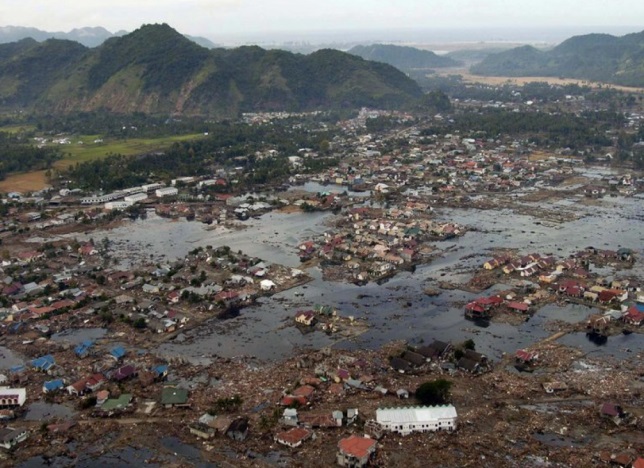 Chlorung in Notlagen?
Damit keine Personen erkranken
Abtötung von Bakterien und Viren um 	mindestens 4 Zehnerpotenzen!
Abtötung von Protozoen (Einzellern), falls Drainage- oder 	Oberflächenwasser eingedrungen ist
 Trübes Wasser chloren ist ein No-Go.
	WHO-Vorgaben: Chlorung von Wasser nach Sandfiltration mit 5 mg/l auf Restchlorgehalt von mindestens 0.5 mg/l nach 30 Minuten Kontaktzeit. Solches Wasser ist für Schweizer Verhältnisse nur akzeptabel, wenn's ums Überleben geht…
SBV – Weitebildungskurse 2018
Gute Verfahrenspraxis für die Chlorung
Rohwasserqualität kennen: 	Trübung, pH-Wert, Temperatur, DOC, Ammonium, 	mikrobiologische Qualität, 	Begleitparameter (Ergiebigkeit, Grundwasserstand)
Rohwasserqualität geeignet für Desinfektion mit Chlor als einstufige Aufbereitung: 
Trübung <1.0 NTU; pH-Wert <8.0; DOC <2 mg/l; Ammonium <0.1 mg/l;keine dauernde Fäkalkeimbelastung; 
keine sporadische Belastung >100 Fäkalkeime/100 ml
Chlor-Konzentration und Kontaktzeit sind jederzeit so eingestellt, dass
- Bakterien und Viren ausreichend inaktiviert werden.
- Höchstwert für den Restchlorgehalt bei Abgabe an die Bezüger eingehalten 	ist.
- kein vermeidbarer Fremdgeruch oder -geschmack und keine sonstigen 
  vermeidbaren Desinfektionsnebenprodukte auftreten.

(vgl. auch GVP-Kriterien gemäss GVP-Leitlinie des SVGW, Richtlinie W12, Modul G)
alles andere als einfach!
SBV – Weitebildungskurse 2018
Gute Verfahrenspraxis für die Chlorung
Technische und betriebliche Aspekte
Verwurfsmöglichkeit vorhanden, nach der Trübungsmessung 	(gegebenenfalls auch DOC- oder SAK-Messung) installiert und  in die Steuerung 	eingebunden
Alarmsignal und –Dispositiv bei Nichteinhalten von Sollwerten
Angemessene Überwachung im Rahmen der Selbstkontrolle. Dazu gehören:
Handmessungen zur Überprüfung der kontinuierlichen Chlormessung 
Labormessungen von Desinfektionsnebenprodukten (z.B. Trihalogenmethane)
Mikrobiologische Untersuchungen (Routineparameter)
Bei Bedarf für Wirksamkeitskontrolle: Untersuchung auf Sporen

(vgl. auch GVP-Kriterien gemäss GVP-Leitlinie des SVGW, Richtlinie W12, Modul G)
SBV – Weitebildungskurse 2018
Wahl des Aufbereitungsverfahrens
Abhängig von:
Gefährdungen im Einzugsgebiet
mikrobiologische und chemische Qualität des Rohwassers
Wichtig: Schwankungsbreite der Rohwasserqualität
Schlussendlich auch eine Frage der Wirtschaftlichkeit (Aufwand und Ertrag)

 Weg vom Chlor und hin zur sicheren Desinfektion!
SBV – Weitebildungskurse 2018
Alternativen zur Chlorung
Referat von Dr. Marc Huber, Holinger AG
SBV – Weitebildungskurse 2018